grammaire
G10 et G11
Le sujet et le verbe
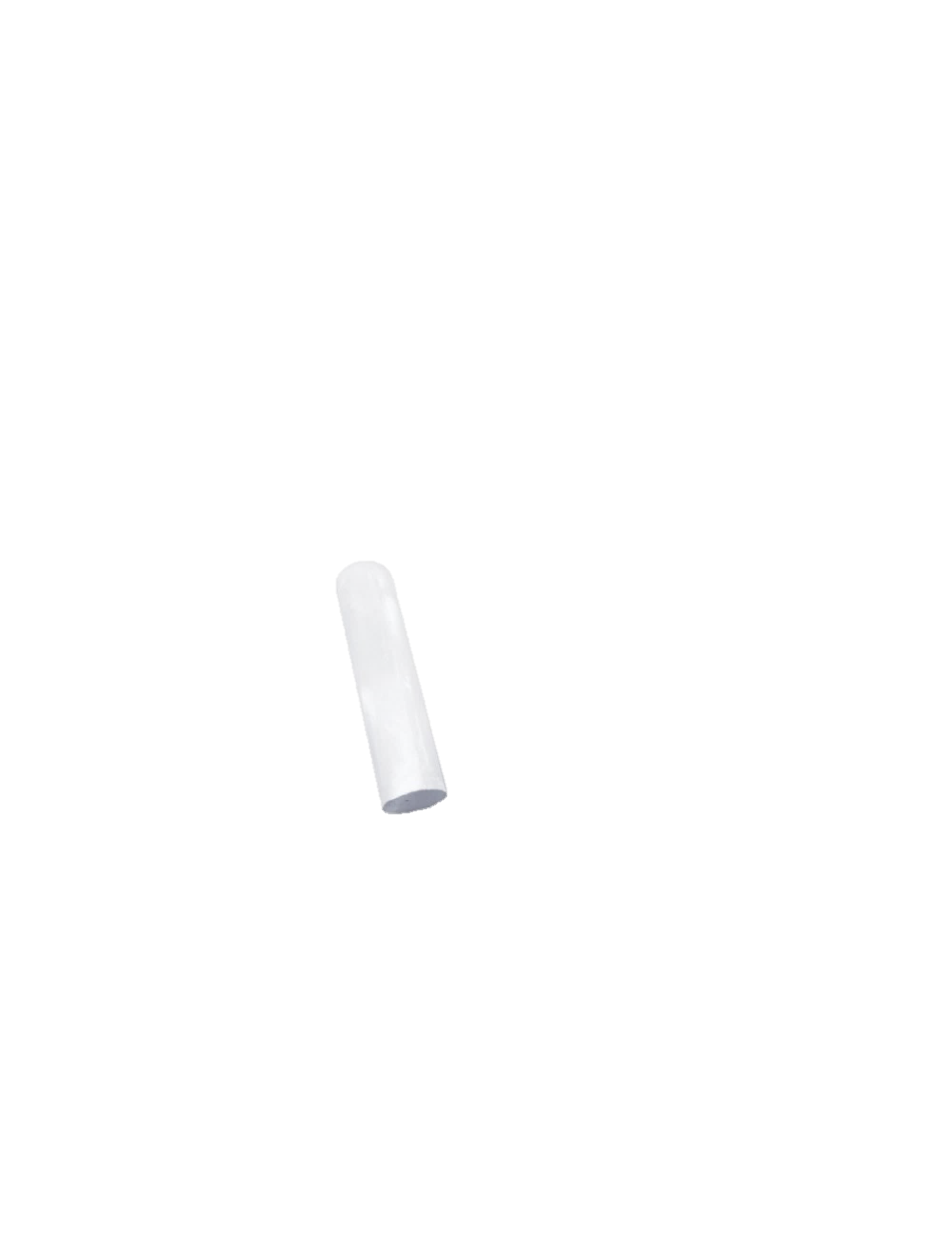 Aujourd’hui, nous allons travailler en grammaire. Nous allons revoir comment fonctionne l’accord sujet-verbe, notamment dans les cas difficiles.
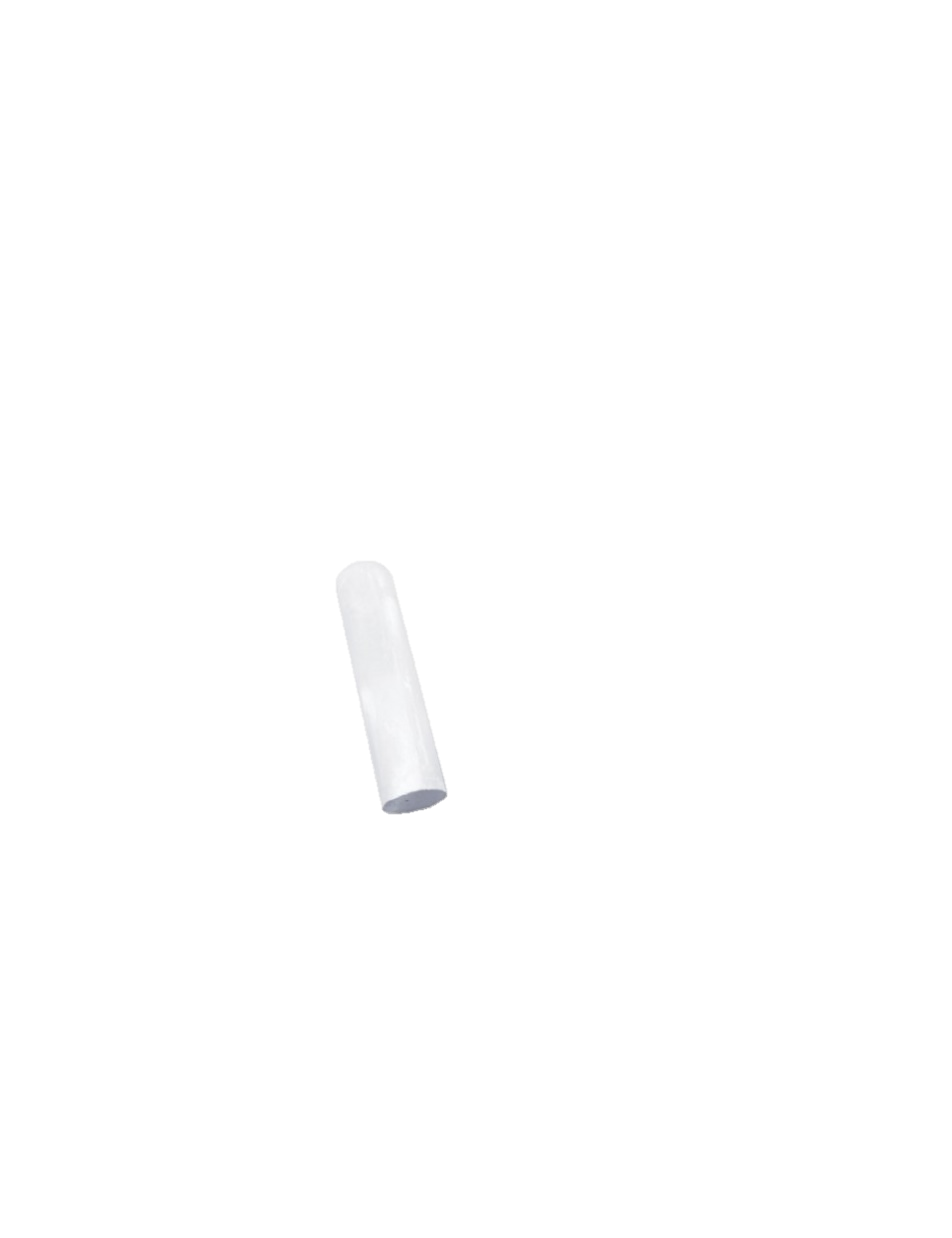 L’accord sujet-verbe
Le verbe s’accorde toujours avec son sujet. La plupart du temps cela ne pose pas de problème.
La marée monte.
V
S
le verbe « monte » s’accorde avec le sujet « La marée ».
Les vagues  déferlent.
V
S
le verbe « déferlent » s’accorde avec le sujet « Les vagues ».
Le sujet
La plupart du temps, le sujet est un groupe nominal.
Les vagues  déferlent.
La marée monte.
S
S
Mais le sujet peut également être :
- un pronom personnel : Elle est arrivée en avance.
- un nom propre : Marianne est un symbole de la France.
- un verbe à l’infinitif : Manger est indispensable à la vie.
La place du sujet
La plupart du temps, le sujet est juste avant le verbe.
Les vagues  déferlent.
La marée monte.
S
S
Mais le sujet peut également être :
éloigné du verbe:
Le pêcheur, englué dans les fonds vaseux de la rivière, peinait à regagner la berge.
Derrière le verbe :
Sur les hauts sommets enneigés du massif, s’amoncelaient des nuages menaçants.
Accorder le verbe avec son sujet.
Quelque soit la nature du sujet et sa place dans la phrase, on doit toujours appliquer la même démarche pour accorder le verbe :
On cherche le verbe en s’aidant de la négation.
Des nuages n’assombrissent pas le ciel.
		       V
On cherche le sujet du verbe.
Qui est-ce qui + verbe ?
Qui est-ce qui assombrissent ?   Des nuages 
Des nuages assombrissent le ciel.
         GS	    V
3- Je remplace le GS par le pronom qui correspond et j’accorde.
Des nuages  ils 
Ils assombrissent le ciel.